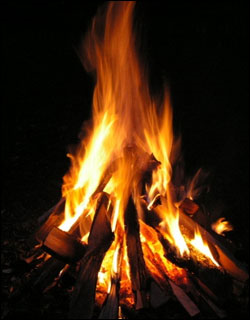 Огонь- друг, огонь - враг
Отсутствие огня
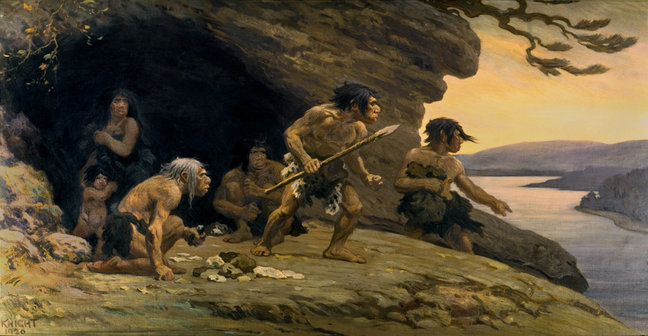 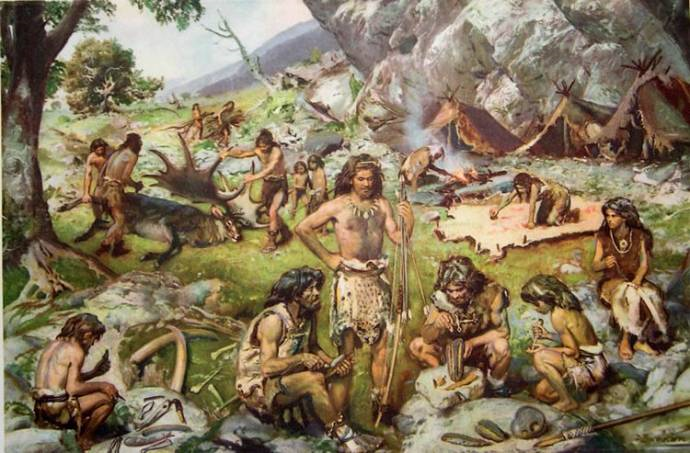 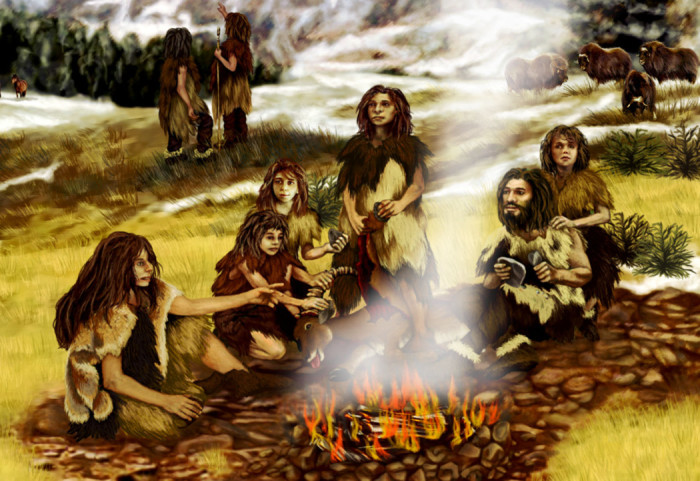 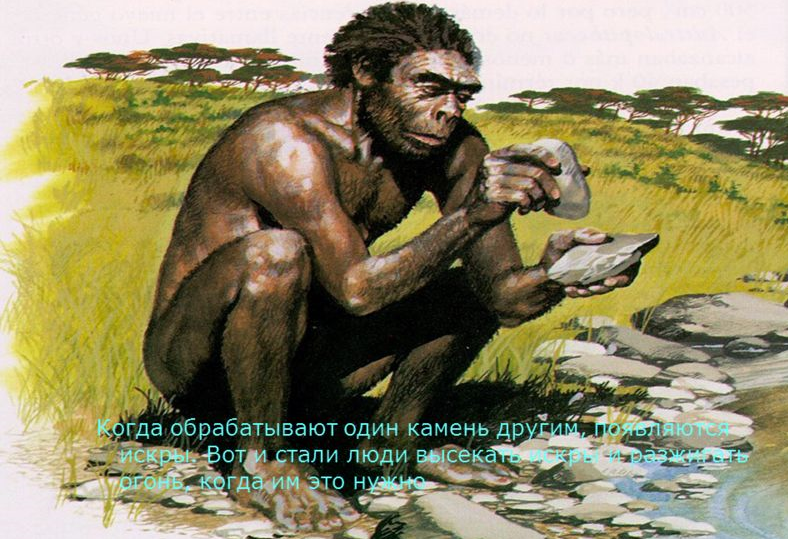 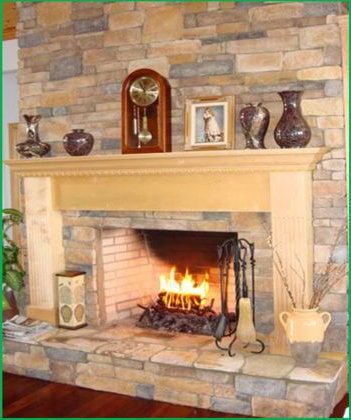 При помощи огня человек обеспечил себя теплом и светом
На огне готовят пищу.
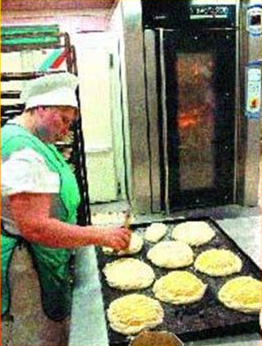 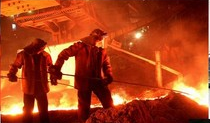 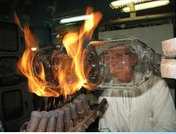 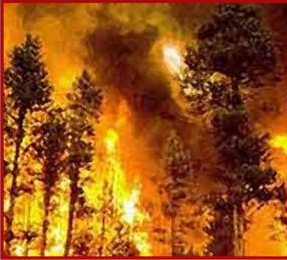 огонь враг
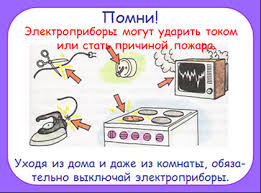